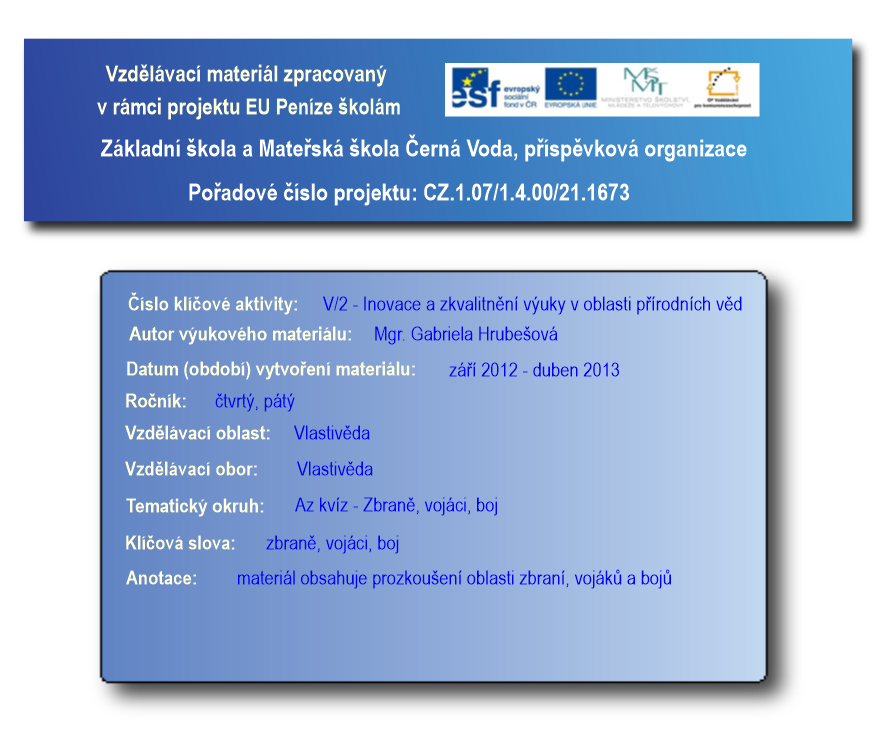 Metodický pokyn
Hra je určená pro dvě družstva nebo dva žáky – červené x modré
Po kliknutí na tlačítko s číslicí se zobrazí otázka, s otázkou se zároveň zobrazí napovídající písmeno správné odpovědi. 
Po kliknutí na tlačítko „odpověď“ se zobrazí správná odpověď. 
Kliknutím na domeček se vrátíte zpět k základnímu trojúhelníku. 
Po návratu zpět se tlačítko automaticky zbarví šedě. 




Při špatné odpovědi necháváme políčko šedé. 
Při správné odpovědi klikneme opět na políčko – jednou nebo dvakrát – podle požadované barvy /jedno kliknutí barva červená, dvě kliknutí barva modrá/
Družstvo si může vybrat i šedé políčko - při výběru šedého políčka zadává vyučující náhradní otázku. 

Cílem hry je spojit 3 strany trojúhelníku.
1
1
1
1
1
2
2
2
2
2
3
3
3
3
3
5
4
4
4
4
4
5
5
5
5
6
6
6
6
6
9
9
9
7
7
7
7
8
8
8
8
9
10
10
10
10
7
8
9
10
13
11
11
12
12
12
13
13
13
14
14
15
13
15
11
15
15
11
12
11
12
14
14
14
15
17
17
17
19
19
18
17
21
18
20
16
21
16
16
16
17
18
19
20
16
18
19
20
21
21
21
19
18
20
20
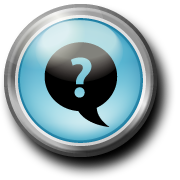 P
1
Jak se nazývali vojáci, kteří neměli koně?
pěšáci
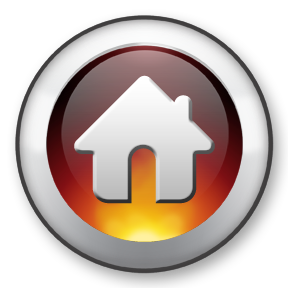 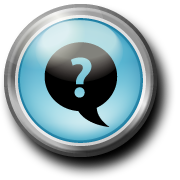 B
2
Co chránilo rytíře před zraněním?
brnění
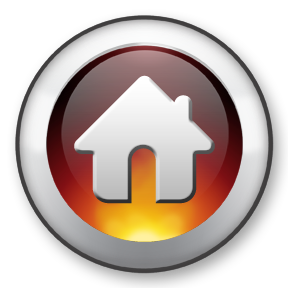 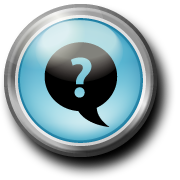 K
3
Jaký řemeslník vyráběl zbraně?
kovář
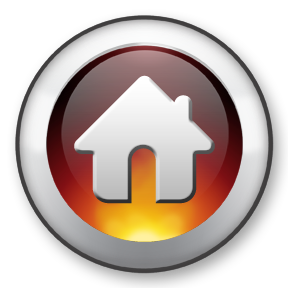 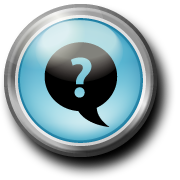 K
4
Jak se nazývá zbraň, která připomíná luk, ale má silnější střely?
kuše
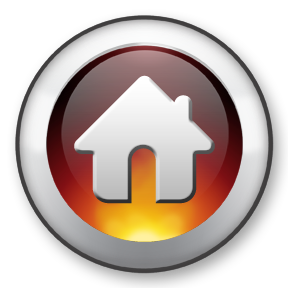 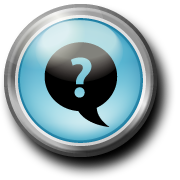 Č
5
Jak se nazývá pokrývka koně, která ho měla chránit?
čabraka
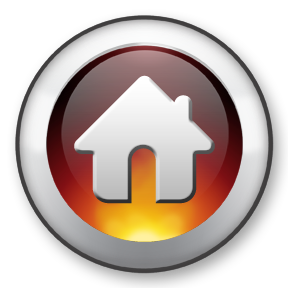 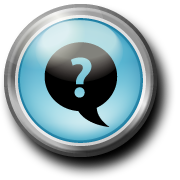 Č
6
Jak se nazývá ostrá část meče?
čepel
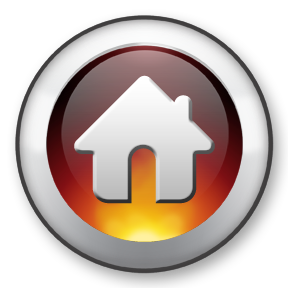 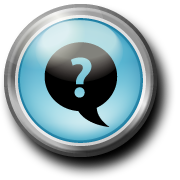 H
7
Co chránilo vojákovu hlavu?
helma
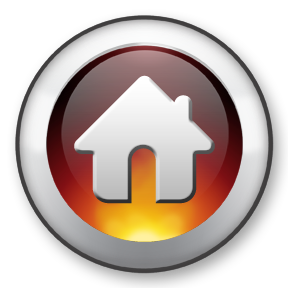 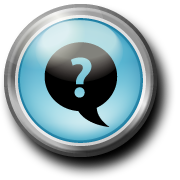 R T
8
Jak se jinak dá říct rytířské klání?
rytířský turnaj
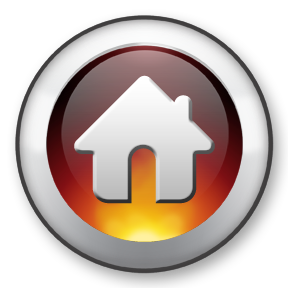 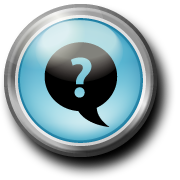 M
9
Zbraň, se kterou bojovali jezdci a měla pro ně velký význam?
meč
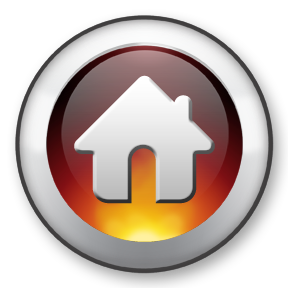 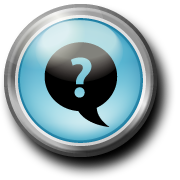 R
10
Obrněný středověký jezdec?
rytíř
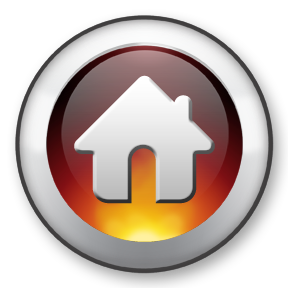 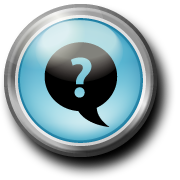 H
11
Jaká ochrana byla okolo celého hradiště?
hradby
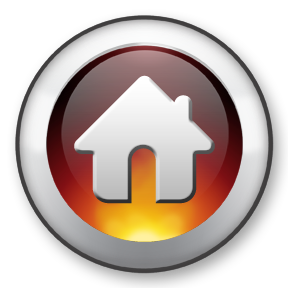 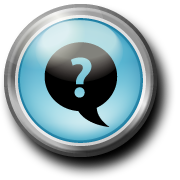 P
12
Co bylo vytvořeno kolem hradeb, jako další překážka?
příkop
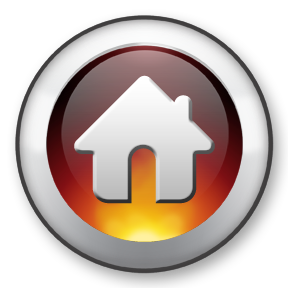 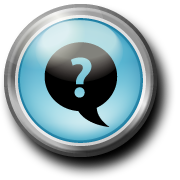 V s B
13
Existovaly věže, po kterých sklouzávaly střely dolů (díky ostré hraně), jak se nazývaly?
věže s břitem
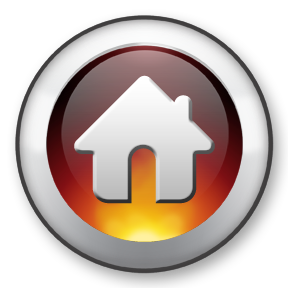 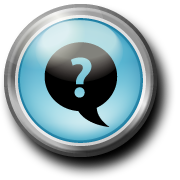 P M
14
Co chránilo vstup do hradiště?
padací most
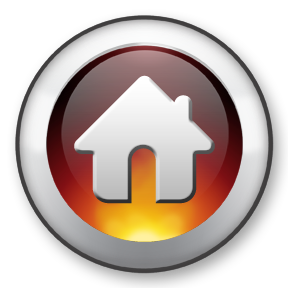 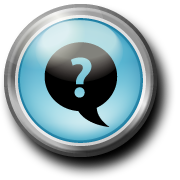 B
15
Čím chtěli nepřátelé prorazit bránu?
beranidlem
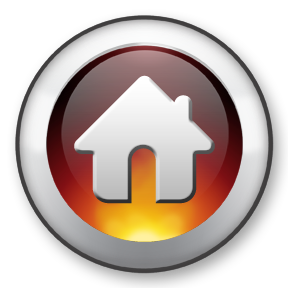 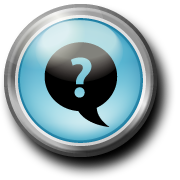 K
16
Co mohl nepřítel použít k ostřelování hradeb? (munice mohly být kameny nebo sudy se smůlou)
katapulty
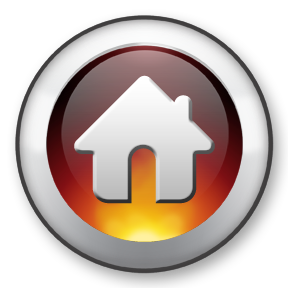 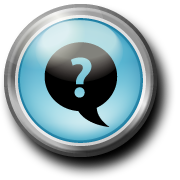 S
17
Jak jinak můžeme nazvat kuši?
samostříl
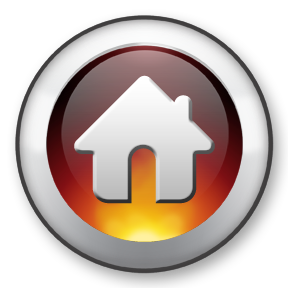 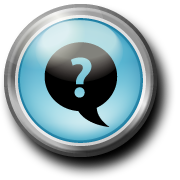 V
18
Rytíř měl 3 koně: jezdeckého, „nosiče“ a…?
válečného
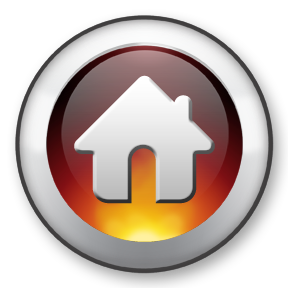 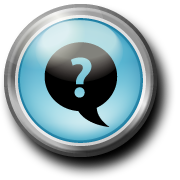 Š
19
Rytířem se mohl stát pouze…?
šlechtic
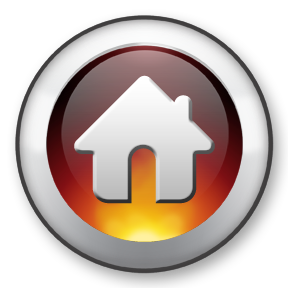 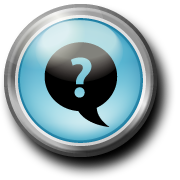 S
20
Jakou zbraň mohli užít vojáci, ale dala se požít i v obyčejném životě (třeba na zpracování dřeva)?
sekera
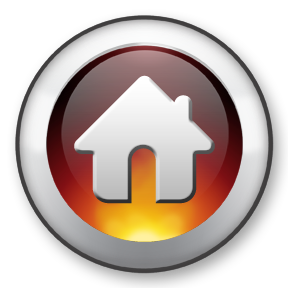 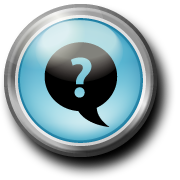 Š
21
Kromě brnění se rytíř bránil ještě něčím, čím?
štítem
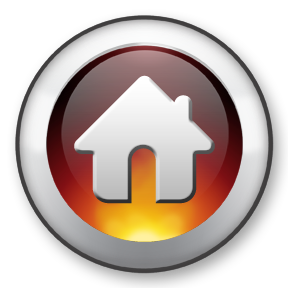 Použité zdroje:

Všechny obrázky čerpány :  http://office.Microsoft.Com